The Cessation         of Miracles
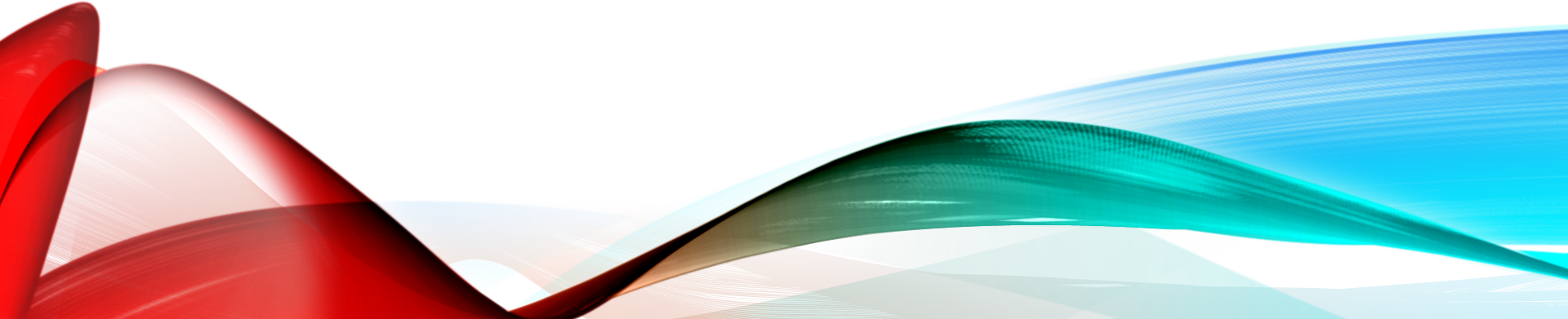 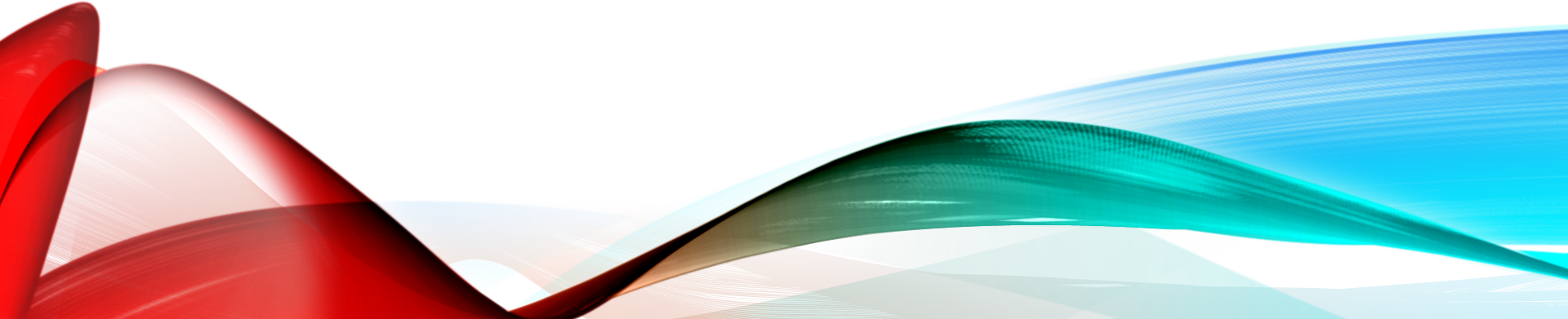 Does the Bible teach about an end to miracles? If so, when is that end? If not, do miracles still exist today?
What are miracles?
Miracle – a phenomenon which occurs contrary to the laws of nature, thus, by the power of the Divine who transcends natural law.
“If we think of the laws of Nature as self-existent and uncaused, then we cannot admit any deviation from them. But if we think of them as designed by a Supreme Will, then we must allow the possibility of their being on some particular occasion suspended.” (ISBE; 2063 – George Stokes on the reality of miracles)
“They [miracles] show that some power outside Nature, some supernatural power, has intervened.” (ISBE; 2064)
What are miracles?
Hebrews 2:4
Miracles – dynamis; force (literally or figuratively); specially, miraculous power (usually by implication, a miracle itself). (Strong) (Emphasis on the event) (cf. John 10:36-38)
Signs – sēmeion; an indication, especially ceremonially or supernaturally. (Strong) (Emphasis on what the event indicates) (cf. John 6:26-27)
Wonders – teras – “something strange” causing the beholder to marvel. (Vine) (Emphasis on the witnesses) (cf. Mark 2:12)
What are miracles?
Hebrews 2:4
Gifts of the Holy Spirit – those gifts given to men of faith by God for the edification of the church in its infancy.                          (cf. 1 Corinthians 12:4-7, 11)
What miracles are not
Miracles are not events that have a natural explanation.
Miracles are not improbable actions.
Miracles are not coincidences.
Miracles are not hidden.
The Characteristics             of Miracles
Undeniable – Acts 2:22; John 11:45-48; Acts 4:16
Instantaneous – Luke 13:10-13; 8:43-44; Acts 3:6-8
Complete – Acts 3:8
What is the Purpose               of Miracles?
Evidence of Divine Power and Authority
Proved Jesus’ Divinity – John 20:30-31; 3:1-2
Paired with revelation and authority:
Since the beginning – Genesis 1:1-3; 2:16-17; 3:6-7; Psalm 33:6-9
Displayed by Jesus in the healing of the paralytic – Mark 2:1-12
Romans 1:16 – gospel is power (dynamis)
What is the Purpose               of Miracles?
Revelation and Confirmation
Creation – Psalm 33:8-9
Moses – Exodus 4:1, 5
Prophets – Deuteronomy 18:21-22
Christ – Matthew 11:2-5
Apostles – Mark 16:15-18
Hebrews 2:1-4
What is the Purpose               of Miracles?
Inciting Faith
John 20:30-31; 21:25 – Select miracles (not all) written that you may believe.
John 5:36 – bear witness that the Father sent Him.
Romans 1:4 – proof that He is the Son of God.
What the Purpose of Miracles is not
Not merely for the betterment of men.
Not for mere amusement.
Not for personal gain.
Has the purpose of Miracles been accomplished?
If their purpose has been served they no longer remain. (EX: Galatians 3:24-25 – Old Law)
Jesus is the confirmed Son of God – Romans 1:4
The revelation of God has been once for all delivered – Jude 3
That which is perfect has come so that which is in part has been done away – 1 Corinthians 13:8-13
Logical consequences of insisting miracles have not ceased
Implies an Insufficiency of Scripture
Purpose of miracles to reveal and confirm God’s will – 1 Cor. 13:8-10; Romans 1:11; 1 Cor. 14:26;          Ephesians 3:3-4
If a supposed revelation is given it is to be rejected if different from what is already delivered. If it is the same then it is not another revelation –               Galatians 1:8-9
Scripture is all sufficient – 2 Timothy 3:16-17 – we don’t need miracles any longer.
Logical consequences of insisting miracles have not ceased
Manifests a Lack of Faith, Rather than a Strength of Faith
Some assert that believing miracles have ceased manifests a lack of faith.
Faith doesn’t support miracles, miracles support faith – John 20:30-31
Not all who witnessed miracles had saving faith – John 6:61-66; 11:45-48; 12:37-43
Logical consequences of insisting miracles have not ceased
Manifests a Lack of Faith, Rather than a Strength of Faith
Some assert that believing miracles have ceased manifests a lack of faith.
Faith comes from hearing God’s word – Romans 10:17
A continual request of signs is like the Pharisees – Matthew 16:1, 4
We need faith like Jesus mentioned – John 20:29
Logical consequences of insisting miracles have not ceased
Ironically Limits God Contrary to the Notion that Teaching the Cessation of Miracles Limits God
Belief in the cessation of miracles is not a belief that God lacks the power to perform them.
It is simply an understanding that miracles had a purpose, and that purpose has been served.
Logical consequences of insisting miracles have not ceased
Ironically Limits God Contrary to the Notion that Teaching the Cessation of Miracles Limits God
No purpose is withheld from God, including purposes of completion and cessation – Job 42:2
Who are you to reply against God? –                              cf. Romans 9:19-21
We shouldn’t limit God to supernatural works.              (EX: providence)
Logical consequences of insisting miracles have not ceased
Misses God’s Focus on the Spiritual, and Makes God a Respecter of Persons
God shows no partiality, and His main concern is man’s salvation – Acts 10:34-35
If the spiritual purpose of miracles is accomplished then all that remains is physical. Why doesn’t God heal/help everyone?
Romans 1:16 – God offers all salvation.
Logical consequences of insisting miracles have not ceased
Reduces the Wonderful Works of God that are Miracles to a Matter of Inconsequence
God continues to work miracles that we just might not see, or of which we aren’t aware? For what purpose?
Body will return to dust – Ecclesiastes 12:7
Physical elements will be destroyed – 2 Peter 3:10
But the word of God which miracles revealed and confirmed endures forever – Isaiah 40:8; 1 John 2:17
The Cessation         of Miracles
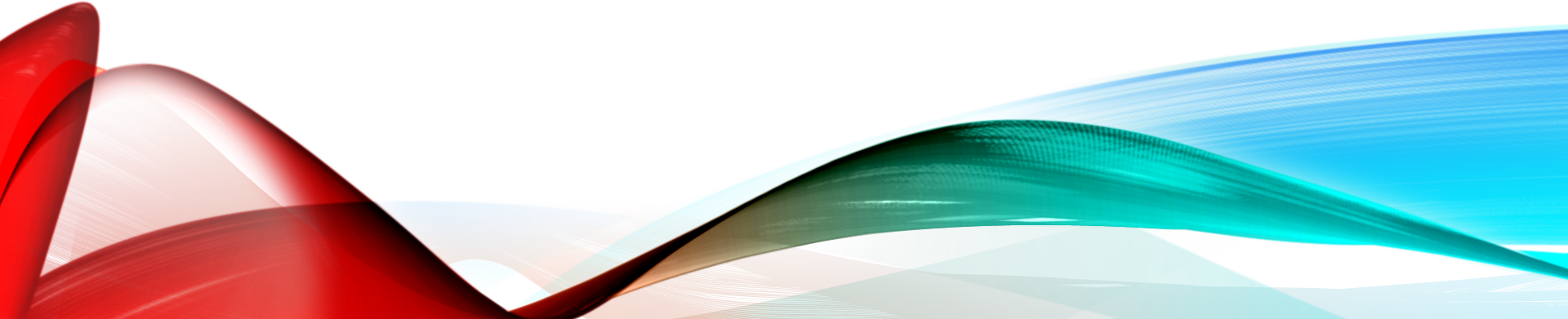 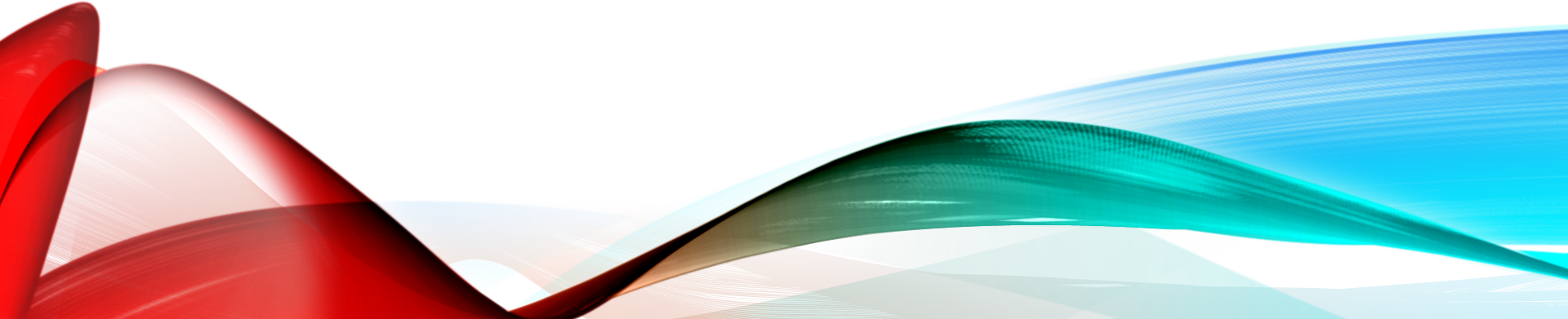 Does the Bible teach about an end to miracles? If so, when is that end? If not, do miracles still exist today?